NACDD Policy UpdateJune 30, 2021
Erin Prangley, Director, Public PolicyNational Association of Councils on Developmental Disabilities
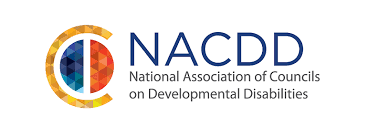 House Appropriations Committee approved allocations, known as 302(b)s, for its 12 subcommittees for fiscal year 2022 on a vote of 33 to 25. The 302(b) allocations for the 12 subcommittees provide more than $1.5 trillion in funding, with significant increases.
Debt Limit: July 31 CR: Sept 30 CR 
Senate letter complete. Waiting for final senator count.
Appropriations
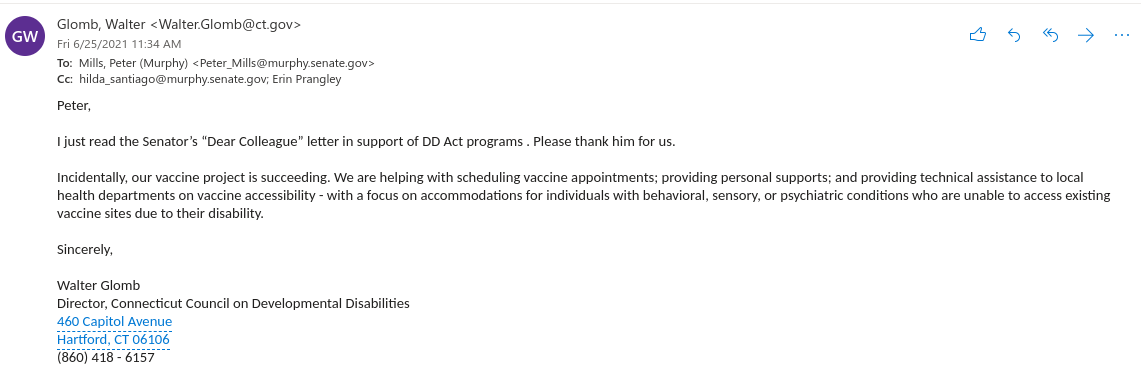 BETTER CARE BETTER JOBS ACT (S. 2210)
10% Enhance Medicaid funding for HCBS and enhanced funding for administrative activities. 
States must:
Increase/enhance HCBS and build workforce (rate increases report every 2 years and neutral on organizing)
Support quality and accountability through new Medicaid oversight.  
Provide state plans with public input 
Make permanent the spousal impoverishment protections and Money Follows the Person Rebalancing Demonstration permanent.
BETTER CARE BETTER JOBS ACT
Increase/enhance HCBS and build workforce (rate increases report every 2 years and neutral on organizing) To receive 10% FMAP bump states must:
Strengthen and expand access to HCBS by expanding financial eligibility criteria for HCBS to federal limits; (What limit? Federal? 300%)
Require coverage for personal care services;  (What does PCS mean?)
Expanding supports for family caregivers; (Respite? What else?)
Adopt programs that help people navigate enrollment and eligibility;
Expanding access to behavioral health care; 
Improving coordination with housing, transportation, and employment supports; and 
Developing or improving programs to allow working people with disabilities to access HCBS.
Join the Policy Committee Meeting for more on Better Care Better Jobs Act!
NACDD Public Policy Committee Meeting Thursday, July 1, 2pm Eastern/11am Pacific  
Join Zoom Meeting  https://us02web.zoom.us/j/82156490017?pwd=RXdDckIwUkxuMGo3dkovOW1LWllVZz09  
One tap mobile +13017158592,,82156490017#,,1#,465609# US Better Care Better Jobs Act  
Overview of Democratic legislation to implement Biden's $400B HCBS plan
Discussion of endorsement or changes needed
Reading: Casey Press Release https://www.casey.senate.gov/news/releases/casey-colleagues-unveil-key-legislation-from-president-bidens-american-jobs-plan-to-make-historic-investment-in-care-economy
One pager https://www.aging.senate.gov/imo/media/doc/Better%20Care%20Better%20Jobs%20Act%20One%20Pager%20SBS%2006223.pdf
Republican response: https://www.aging.senate.gov/press-releases/ranking-member-scott-releases-report-highlighting-disastrous-biden-administration-policies-for-american-caregivers_